Flexbox
CSS
Przed modułem Flexbox istniały cztery tryby układu:

Block dla sekcji na stronie
Inline, dla tekstu
Table dla dwuwymiarowych danych tabelarycznych
Positioned, dla wyraźnego położenia elementu
Moduł Flexible Box ułatwia projektowanie elastycznej struktury bez użycia float lub pozycjonowania.
Elementy Flexbox
Aby rozpocząć korzystanie z modelu Flexbox, musisz najpierw zdefiniować flex container.




Powyższy element wskazuje flex container wraz z elementami
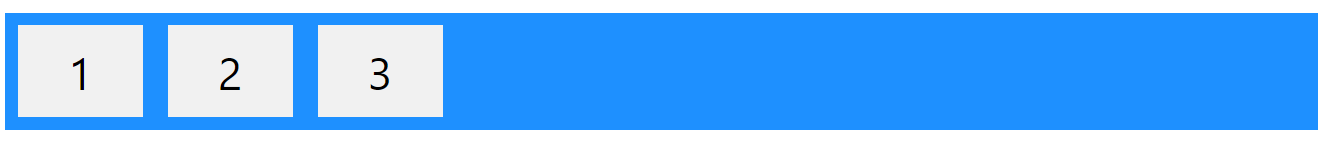 Przykład
<div class="flex-container">  <div>1</div>  <div>2</div>  <div>3</div></div>
Tworzenie flex
.flex-container {  display: flex;}
Właściwości flex
flex-direction
flex-wrap
flex-flow
justify-content
align-items
align-content
flex-direction
Wskazuje w którą stronę mają się układać elementy. Opcje:
row
row-reverse		
column	
column-reverse
flex-wrap
Określa sposób zwijania elementów. Opcje:
nowrap	
wrap		
wrap-reverse
justify-content
Określa sposób umiejscawiania elementów: Opcje
flex-start	
flex-end	
center		
space-between		
space-around
align-items
Sposób umiejscowienia elementów poziomo. Opcje:
stretch		
center		
flex-start		
flex-end		
baseline
align-content
To samo co algin-items tylko dla linii. Opcje:
stretch
flex-start		
flex-end		
space-between		
space-around
Perfekcyjne wyśrodkowanie
.flex-container {  display: flex;  height: 300px;  justify-content: center;  align-items: center;}
Flex elements
Elementy znajdujące się wewnątrz elementu flex również stają się flexem. Opcje elementów flex:
order
flex-grow
flex-shrink
flex-basis
flex
align-self
Order
Kolejność wyświetlania elementów. 
<div class="flex-container">  <div style="order: 3">1</div>  <div style="order: 2">2</div>  <div style="order: 4">3</div>   <div style="order: 1">4</div></div>
flex-grow
Rozmiar elementu flex w porównaniu do innych. 

<div class="flex-container">  <div style="flex-grow: 1">1</div>  <div style="flex-grow: 1">2</div>  <div style="flex-grow: 8">3</div> </div>
flex-shrink
Określa kurczenie się elementów. Domyśla wartość to 1.

<div class="flex-container">  <div>1</div>  <div>2</div>  <div style="flex-shrink: 0">3</div>  <div>4</div>  <div>5</div>  <div>6</div>  <div>7</div>  <div>8</div>  <div>9</div>  <div>10</div></div>
flex-basis
Określa długość elementu.

<div class="flex-container">  <div>1</div>  <div>2</div>  <div style="flex-basis: 200px">3</div>  <div>4</div></div>
align-self
Określa sposób umiejscowienia elementu. Opcje:
auto		
stretch		
center		
flex-start		
flex-end		
baseline